Осень в картинах русских художников
Тушемилова В.Б.
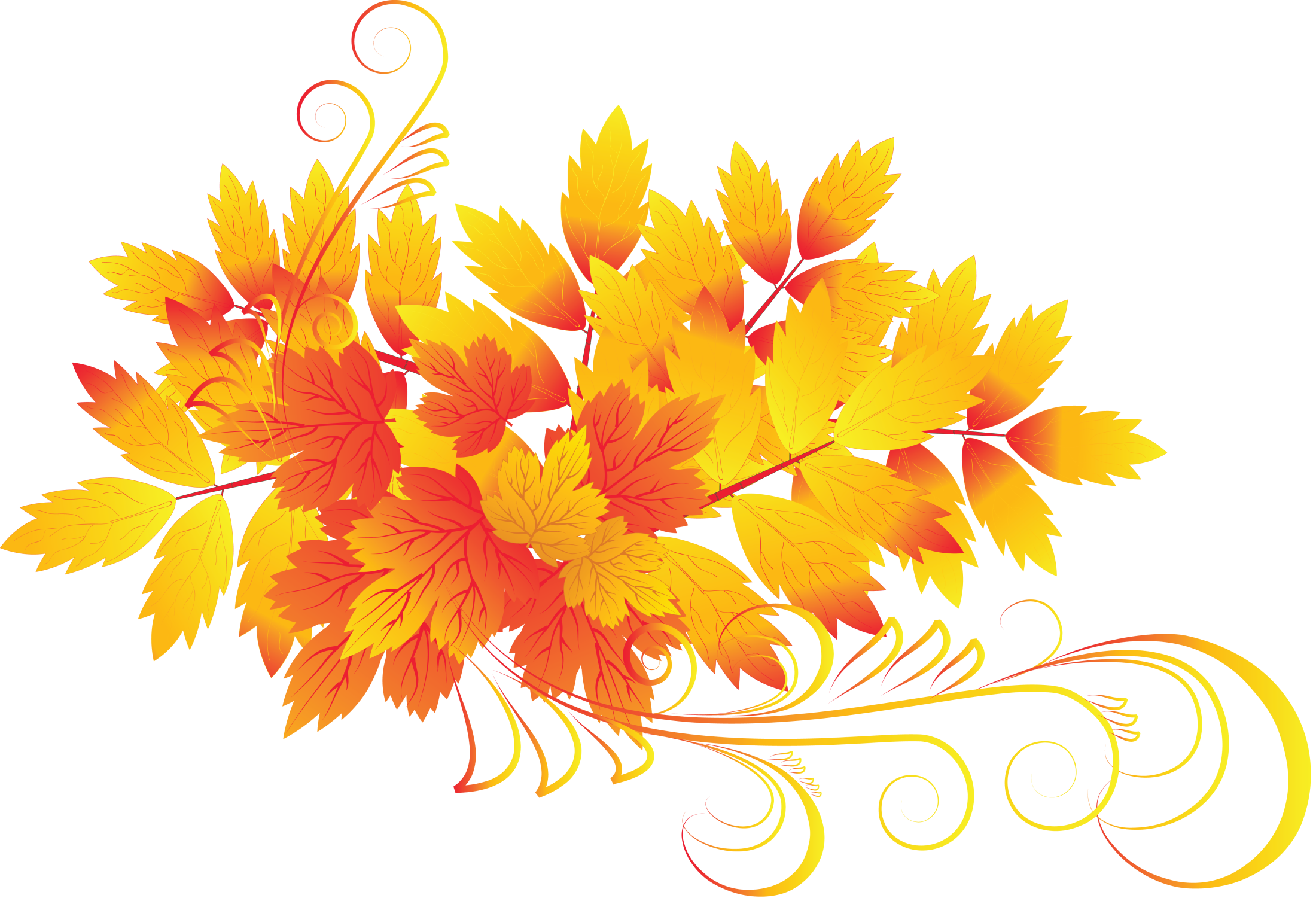 Осень в картинах русскиххудожников
И. Левитан
«Золотая осень»
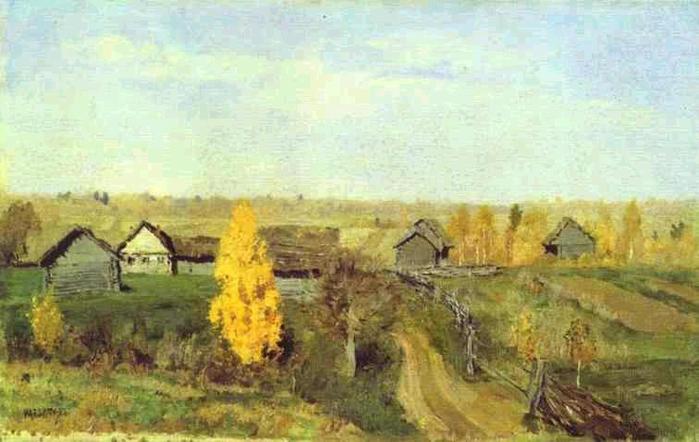 И. Левитан «Осень. Слободка».
С. Петров «Золотая осень».
С. Андрияка «Золотая осень».
И. Остроухов «Золотая осень».
С. Жуковский
«Веранда»
Г. Хвойников
«Щедрые дары осени»